Auto-active verification
K. Rustan M. Leino
Senior Principal EngineerAutomated Reasoning Group (ARG), Amazon Web Services
Guest lecture in Emina Torlak’s CSE 507, Computer-Aided Reasoning for Software2 May 2018, UW, Seattle, WA, USA
Static program verification
What is the state-of-art in program verifiers?
How to build a program verifier
Program verification:1949
Source: “An Early Program Proof by Alan Turing” by F.L. Morris and C.B. Jones, Annals of the History of Computing, 1984
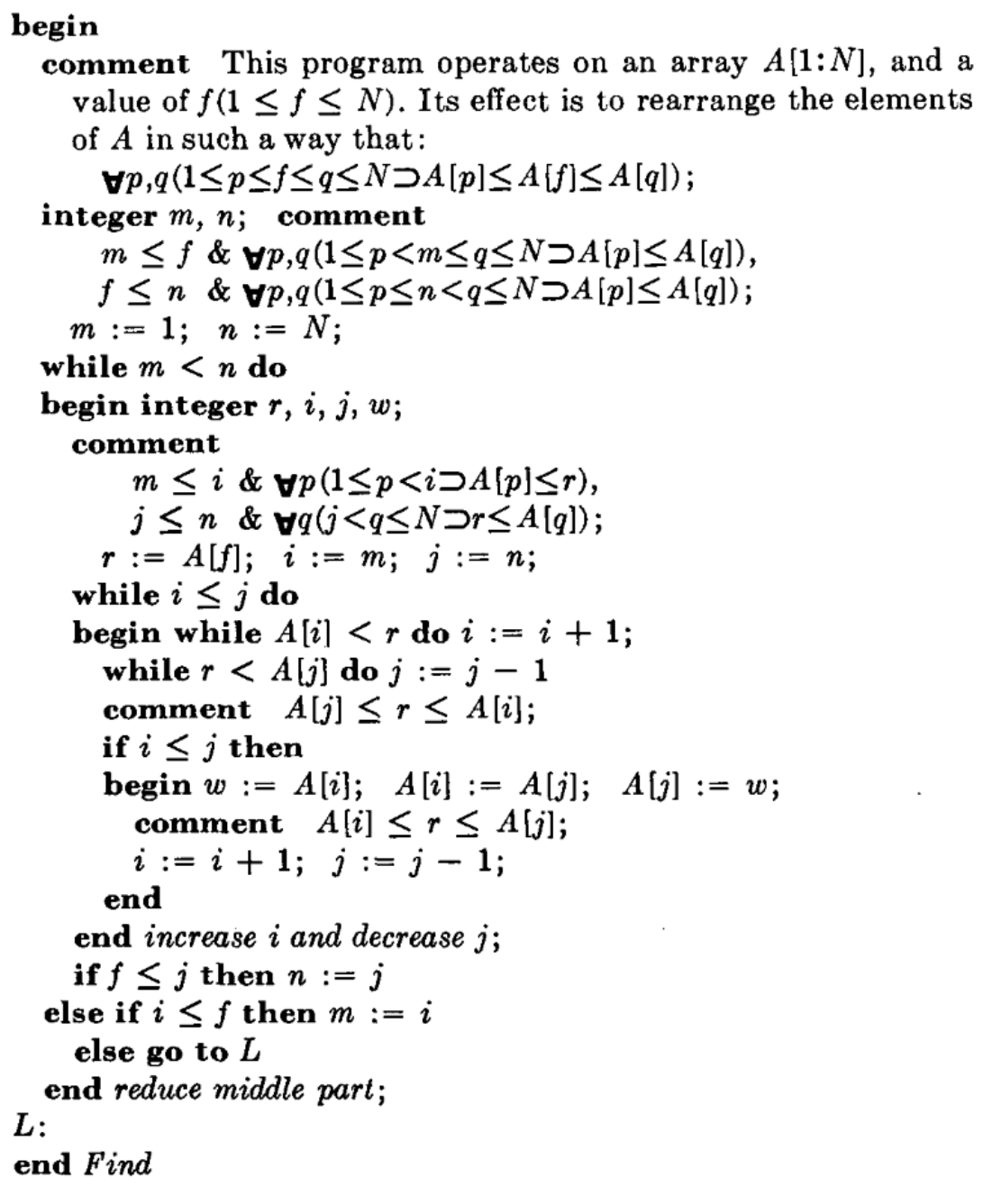 Program verification:1971
Source: “Proof of a program: FIND” by C.A.R. Hoare, CACM, 1971
Program verification:1998
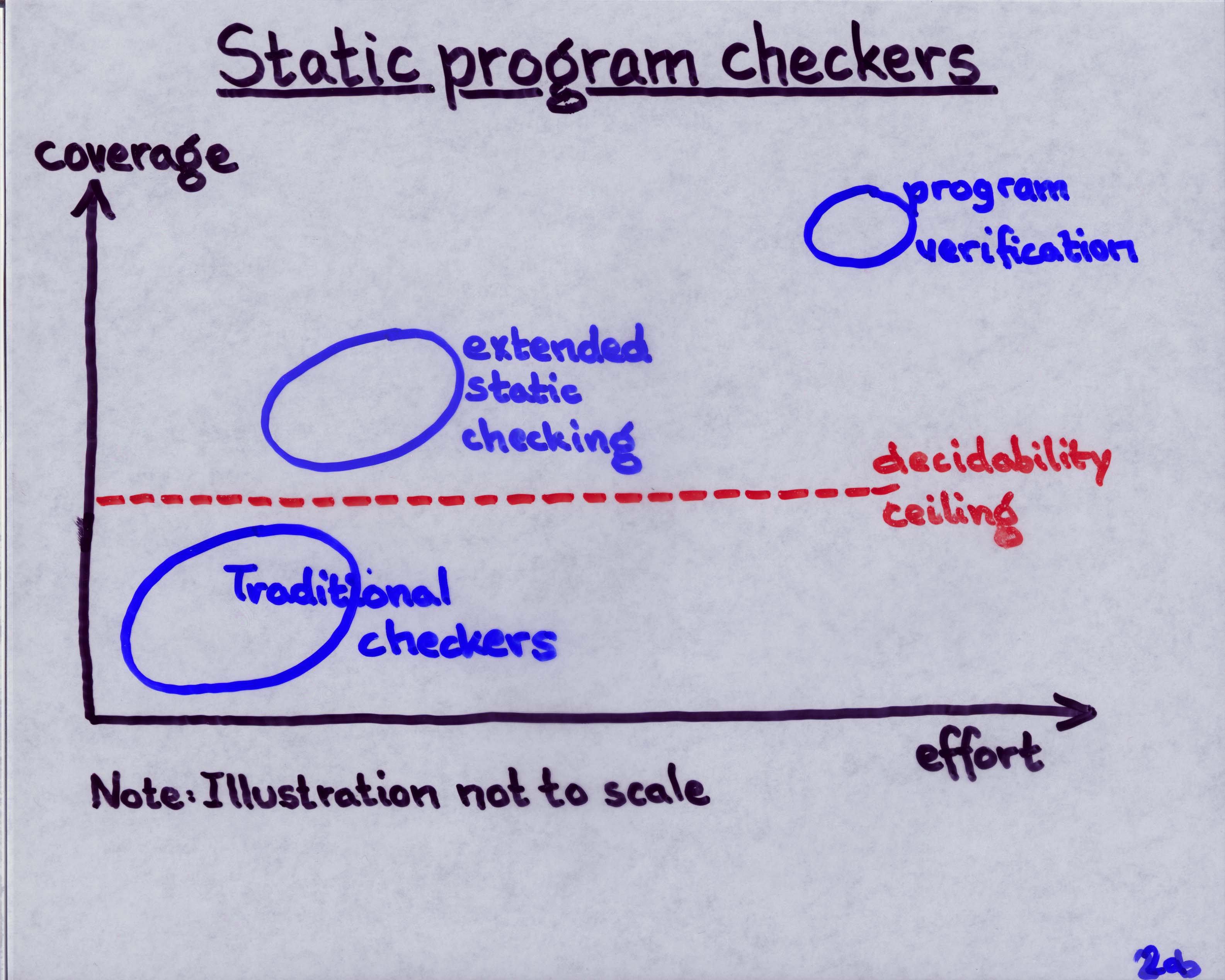 Source: Invited talk “ESC/Java” by K.R.M. Leino at Larch User’s Group Meeting, FM’99, Toulouse, France, Sep 1999
Program verification:1998
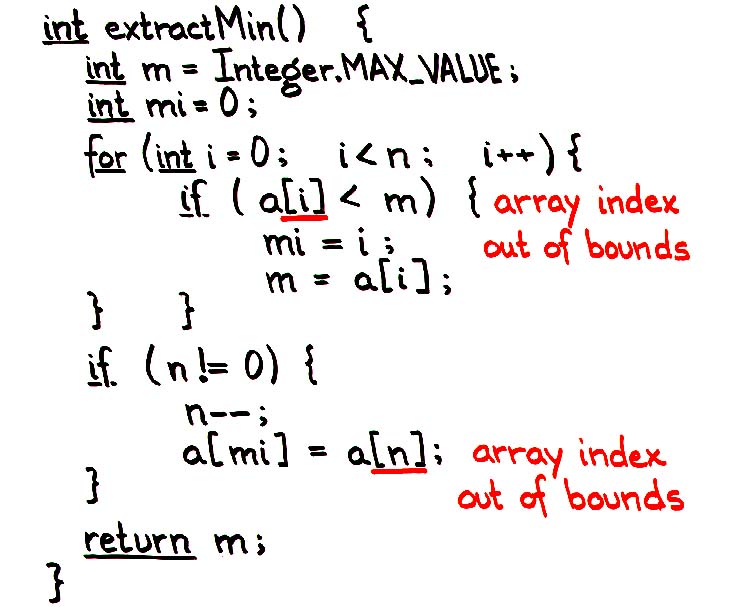 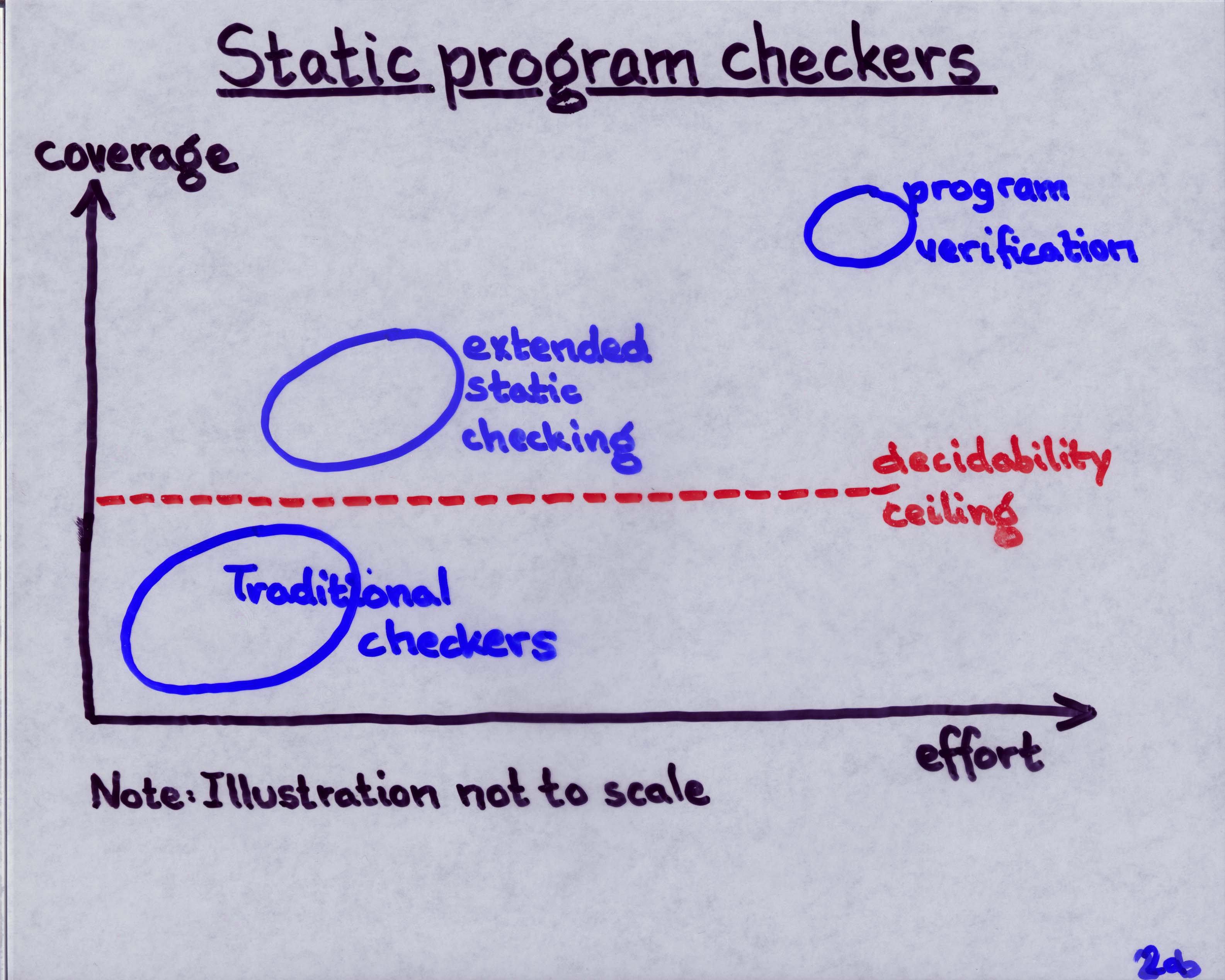 Source: Talk and first (pre-tool) ESC/Java demo by K.R.M. Leino to Hopper et al. at DEC WRL, “Extended Static Checking for Java”, March 1998
Program verification:2008
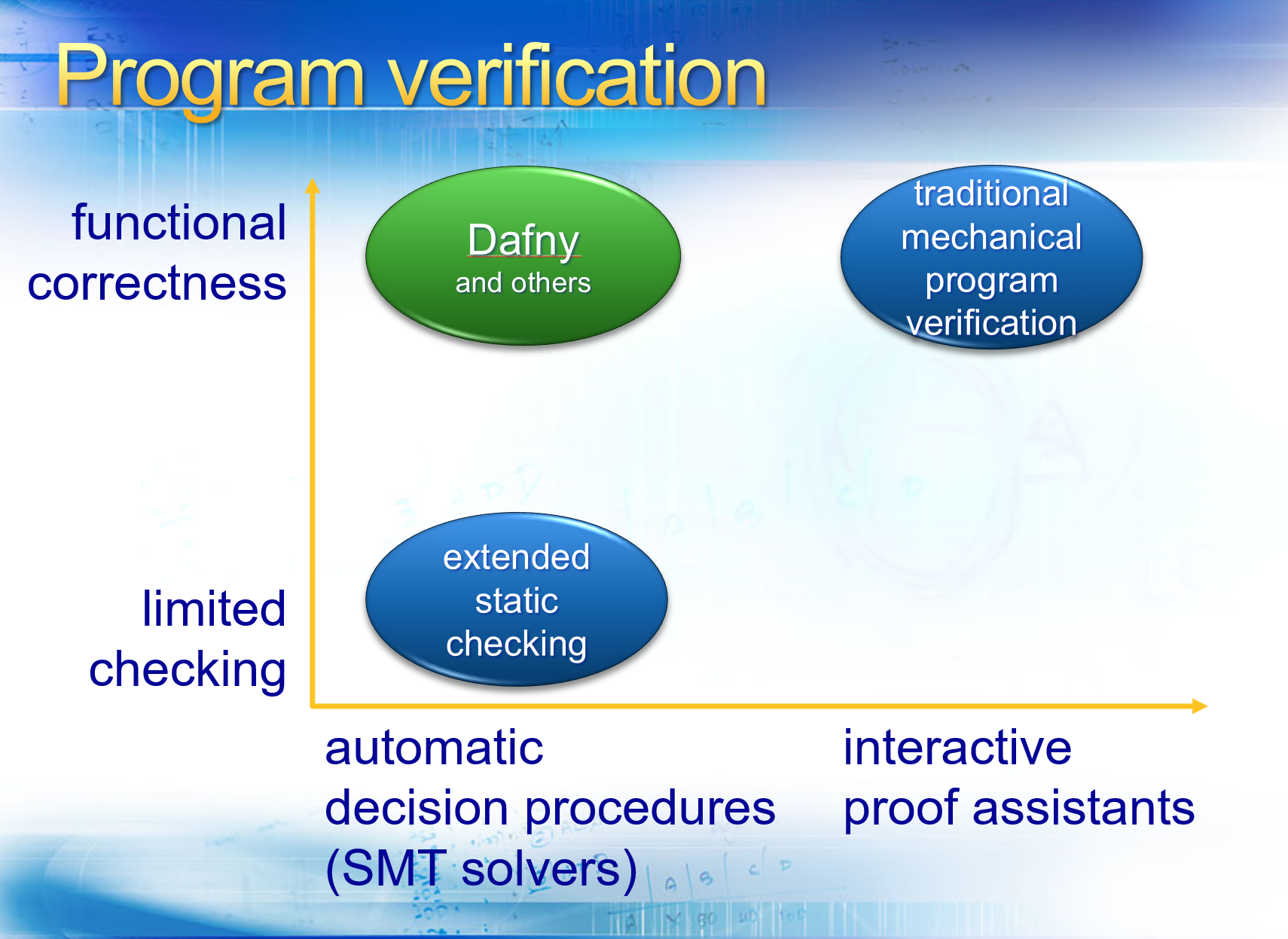 Auto-active verification
Source: Paper presentation on Dafny by K.R.M. Leino at LPAR-16, Dakar, Senegal, April 2010
2010s
Annotated program text alone is not enough
Need ability to formalize models, state lemmas, and assist in proof authoring
This has always been possible in interactive proof assistants
Coq, Isabelle/HOL, Agda, …
Now it has come to automated program verifiers as well
Dafny, VeriFast, WhyML, F*, Liquid Haskell, …
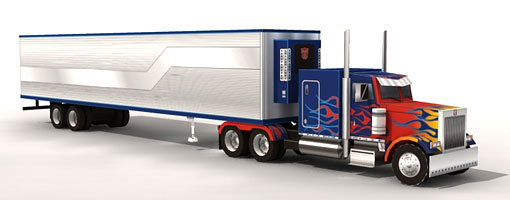 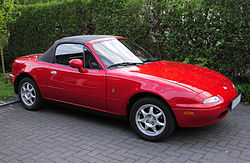 Dafny
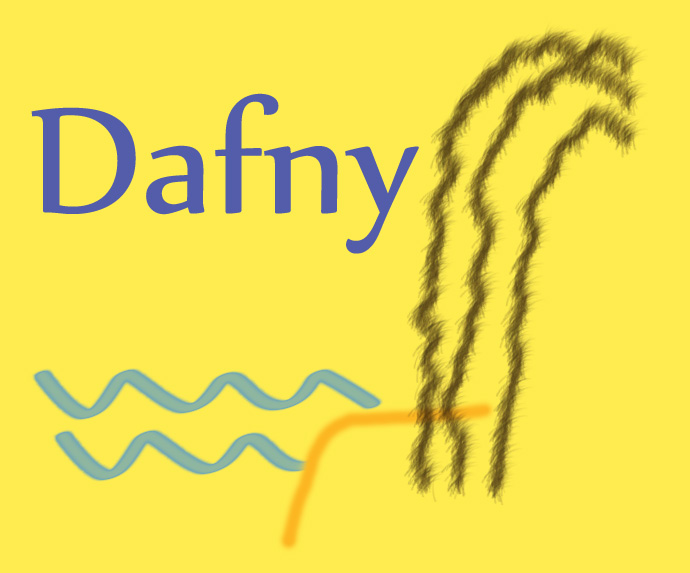 Put reasoning about programs first
Language aimed at reasoning
Constructs for recording design decisions
Tool support
Static program verifier enforces design decisions
Integrated development environment
Tools help in reasoning process
Verification is not an afterthought
Dafny
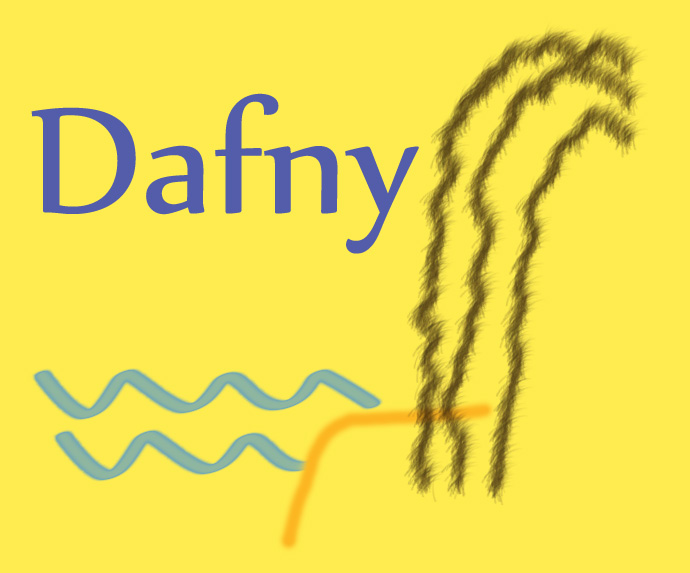 Imperative programming
if, while, :=, class, …
Functional programming
function, datatype, codatatype, …
Proof authoring
lemma, calc, refines,inductive predicate, …
(start + count) % data.Length
Demo
start
0
data:
Enqueue at (start + count) % data.Length
Dequeue at start
Imperative programs: Queue implemented by a ring buffer
Copying into the new array
start
0
data:
more
start
0
d:
Demo
Lemmas
Separation of concerns
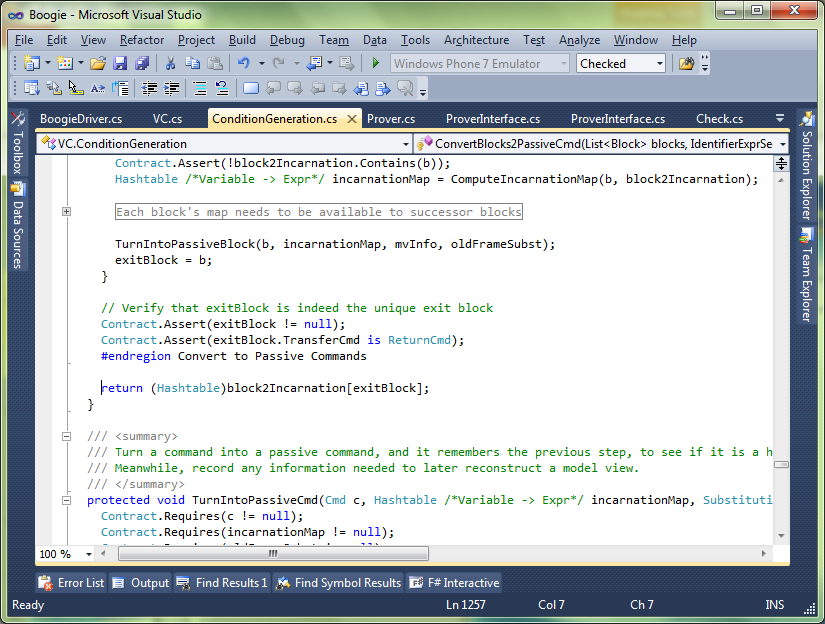 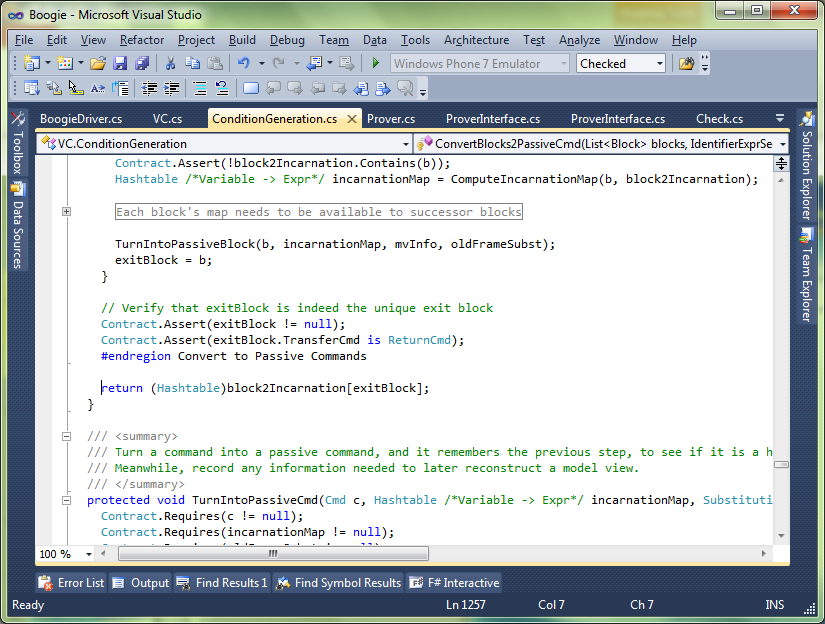 Java
Java
Intermediate verification language
Intermediate representation
Compiler
Verifier
SMT solver
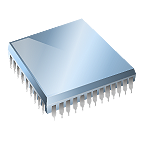 Verification architecture
Dafny
Intermediate Verification Language
Boogie
SMT solver
Meet the family
GPU Verify
…
Boogie x86
STORM (C)
C B Analyze
QED
Corral
Forró
Poirot
Diego-matic
Dafny
Spec#
Java   BML
VCC(C)
HAVOC (C)
Chalice
Eiffel(EveProofs)
Region Logic
Boogie
Boogie Verification Debugger
inference
SymDiff
SMTLib2
Z3
TPTP
Verification architecture
SPARK
Frama-C
Pangoline
Who
Jessie
Krakatoa
CAO
Why3
Alt-Ergo
…
SMTLib2
Z3
Coq
Isabelle/HOL
CVC 3
Boogie language overview
Mathematical features
type T
const x…
function f…
axiom E
Imperative features
var y… 
procedure P… …spec…
implementation P… { …body… }
Boogie statements
x := E
Evaluate E and change x to that value
a[i] := E
Same as a := a[i := E]
havoc x
Change x to an arbitrary value
assert E
Check that E holds at this program point
assume E
Assume that E holds at this program point
call P()
Act according to specification of P
if
while
break
label:
goto A, B
Demo
RingBuffer translated
Translation basics
Ada
Boogie
var x: int;

procedure Update(y: int)      returns (r: int)
  modifies x;
{
  if (x < y) {
    x := y;
  }
  r := y;
}

procedure Main()
  modifies x;
{
  call x := Update(5);
}
x : Integer;
   
procedure Update
   (y : Integer;
    r : out Integer) is
begin
  if x < y then
    x := y;
  end if;
  r := y;
end Update;
   
procedure Main is
begin
  Update(5, x);
end Main;
Unstructured control flow
.NET bytecode (MSIL)
Boogie
var i: int, CS$4$000: bool;
var $stack0i, $stack1i: int,
    $stack0b: bool;
IL_0000:
  $stack0i := 0;
  i := 0;
  goto IL_000b;
IL_0005:
  $stack1i := i;
  $stack0i := $stack0i + $stack1i;
  i := $stack0i;
IL_000b:
  $stack0i := i;
  $stack1i := n;
  $stack0b := $stack0i < $stack1i;
  CS$4$000 := $stack0b;
  $stack0b := CS$4$000;
  if ($stack0b) { goto IL_0005; }
IL_0013:
  return;
.maxstack  2
.locals init ([0] int32 i,
              [1] bool CS$4$0000)
IL_0000:  nop
IL_0001:  ldc.i4.0
IL_0002:  stloc.0
IL_0003:  br.s       IL_000b
IL_0005:  nop
IL_0006:  ldloc.0
IL_0007:  ldc.i4.1
IL_0008:  add
IL_0009:  stloc.0
IL_000a:  nop
IL_000b:  ldloc.0
IL_000c:  ldarg.0
IL_000d:  clt
IL_000f:  stloc.1
IL_0010:  ldloc.1
IL_0011:  brtrue.s   IL_0005
IL_0013:  ret
Reasoning about loops
Java + JML
Boogie
procedure m(n: int)
  requires 0 <= n;
{
  var i: int;
  i := 0;
  while (i < n)
    invariant i <= n;
  {
    i := i + 1;
  }
  assert i == n;
}
//@ requires 0 <= n;
void m(int n)
{
  int i = 0;
  //@ loop_invariant i <= n;
  while (i < n) {
    i++;
  }
  //@ assert i == n;
}
Custom operators: underspecification
C++
Boogie
const Two^31: int;
axiom Two^31 == 2147483648;

function LeftShift(int, int): int;
axiom (forall a: int ::
  LeftShift(a, 0) == a);

function Add(int, int): int;
axiom (forall a, b: int ::
  -Two^31 <= a+b && a+b < Two^31
  ==>
  Add(a,b) == a+b);

procedure P() {
  var x: int;
  x := LeftShift(y, z);
  x := Add(y, z);
}
void P() {
  int x;
  x = y << z;
  x = y + z;
}
Definedness of expressions
F#
Boogie
// check for underflow:
assert -Two^31 <= y+z;
// check for overflow:
assert y+z < Two^31;
x := y + z;

// check division by zero:
assert z != 0;
w := Div(y, z);
let x = y + z in
let w = y / z in
// ...
Uninitialized variables
Pascal
Boogie
var r: integer;
if B then
  r := z;
(* ... *)
if C then begin
  d := rend
var r: int;
var r$defined: bool;

if (B) {
  r, r$defined :=
     z, true;
}
// ...
if (C) {
  assert r$defined;
  d := r;}
Loop termination
Eiffel
Boogie
from
  Init
until
  B
invariant
  Inv
variant
  VF
loop
  Body
end
Init;
while (!B)
  invariant Inv;
  // check boundedness:
  invariant 0 <= VF;
{
  tmp := VF;
  Body;
  // check decrement:
  assert VF < tmp;
}
Modeling memory
C#
Boogie
type Ref;
const null: Ref;

type Field;
const unique C.next: Field;

var Heap: [Ref,Field]Ref;
        // Ref * Field --> Ref

procedure C.M(this: Ref, c: Ref)
  requires this != null;
  modifies Heap;
{
  var x: Ref;

  assert this != null;
  x := Heap[this, C.next];

  assert c != null;
  Heap[c, C.next] := y;
}
class C {
  C next;
  void M(C c)
  {
    C x = next;
    c.next = c;
  }
}
More about memory models
Encoding a good memory model requires more effort
Boogie provides many useful features
Polymorphic map types
Partial commands (assume statements)
Free pre- and postconditions
where clauses
Weakest preconditions
The weakest precondition of a statement S with respect to a predicate Q on the post-state of S, denoted wp(S,Q), is the set of pre-states from which execution:
does not go wrong, and
if it terminates, terminates in Q
VC generation:  passive features
wp( assert E, Q )  =
		E  Q
wp( assume E, Q )  =
		E  Q 	
wp( S; T,  Q )  =
		wp( S,  wp( T, Q ))
Take-home messages
Automatic + Interactive  =  Auto-active
An auto-active verifier focuses on the problem, not the underlying logic
To build a verifier, use an intermediate verification language (IVL)
An IVL is a thinking tool
An IVL helps you separate concerns
IVL lets you reuse and share infrastructure

Try Dafny and Boogie in your browser at rise4fun.com
Watch Verification Corner on YouTube
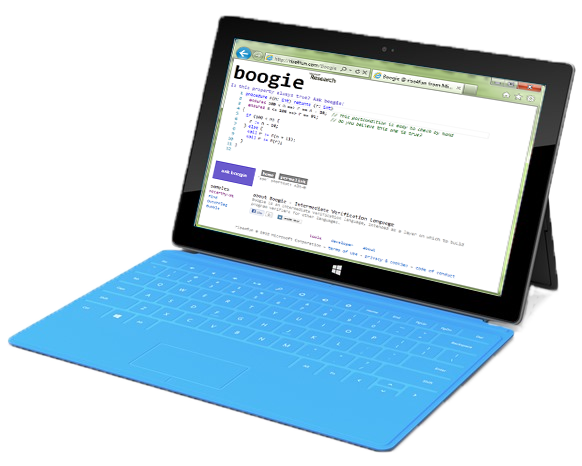 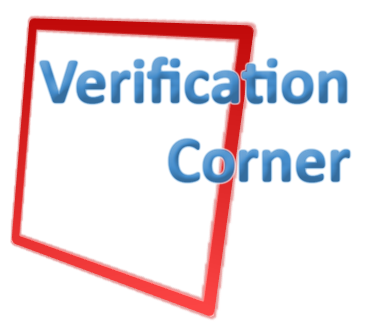